Chapter One
Physical and Data Link Layer Overview
Introduction
Basically, a protocol is an agreement between the communicating peers on how communication is to proceed
The Layering Principle
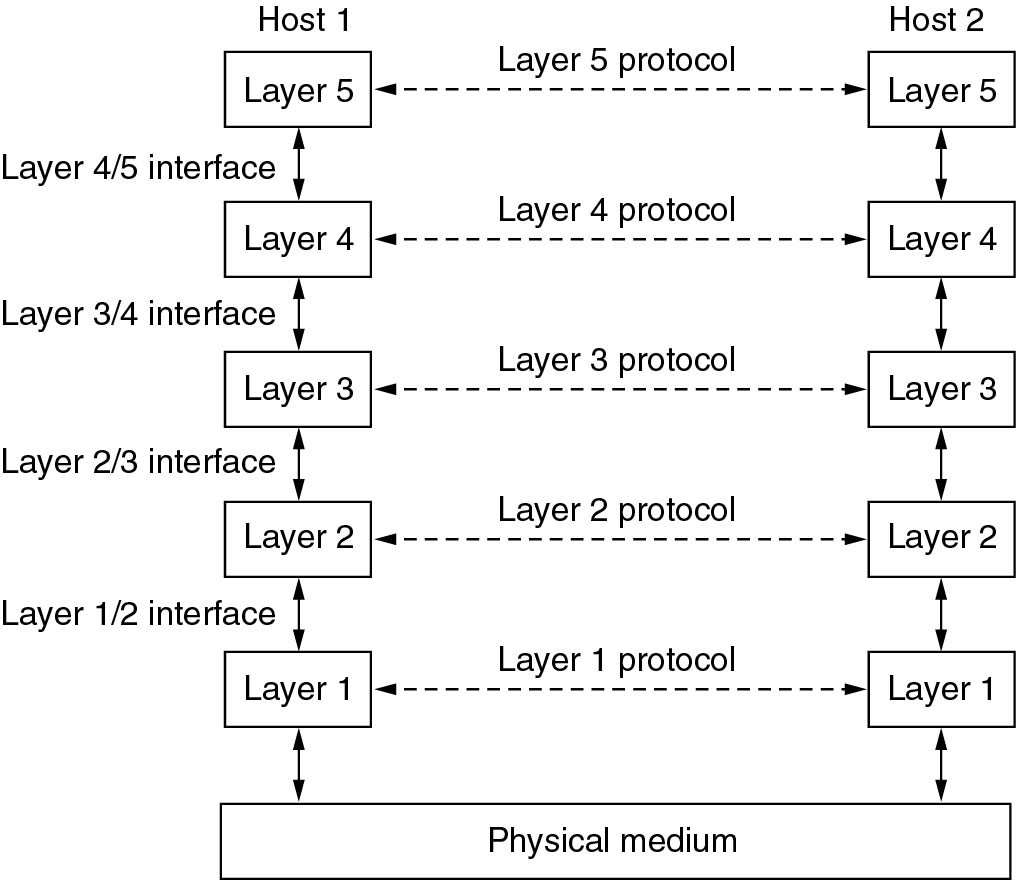 The OSI Reference Model
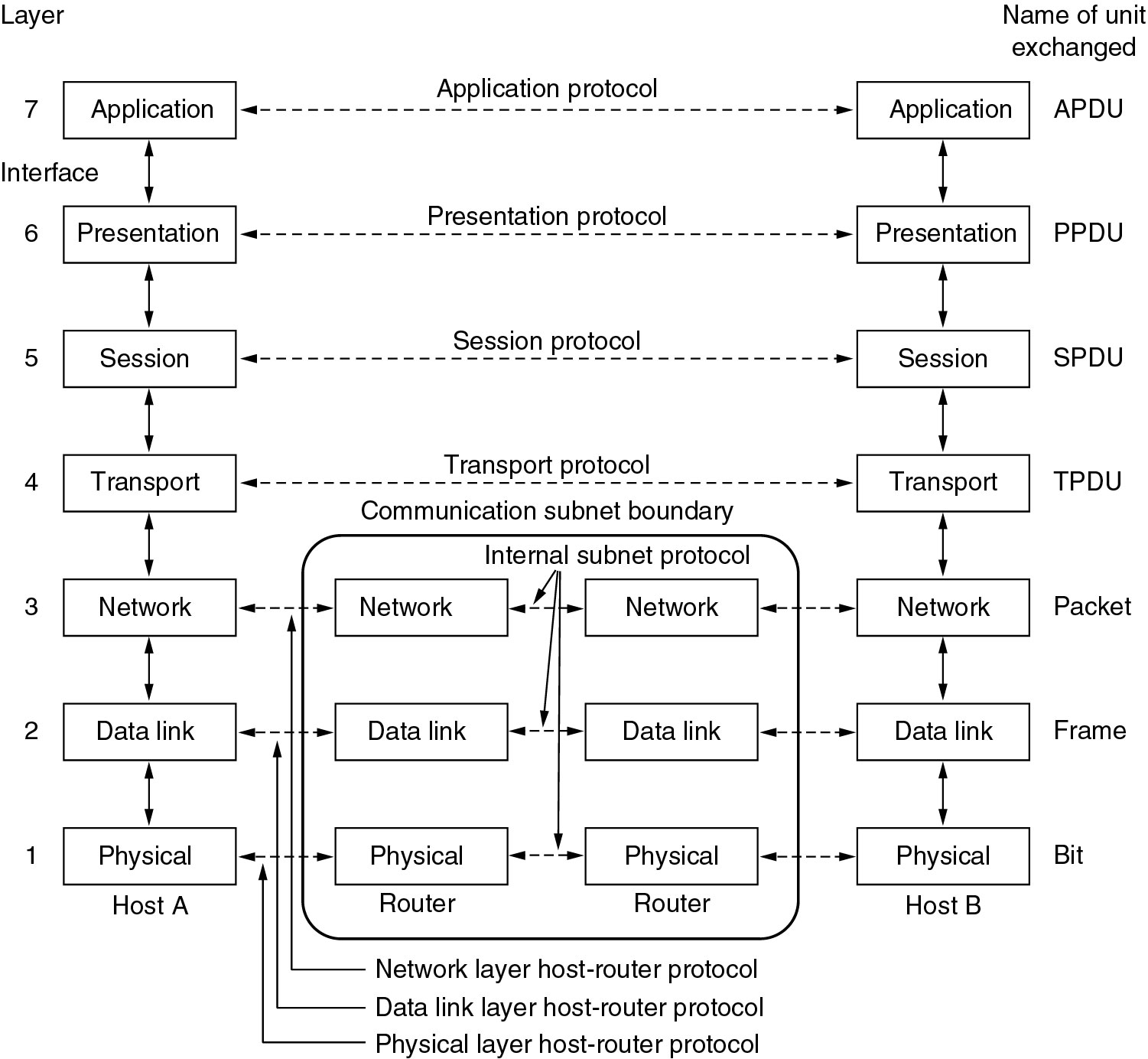 The TCP/IP Reference Model(1)
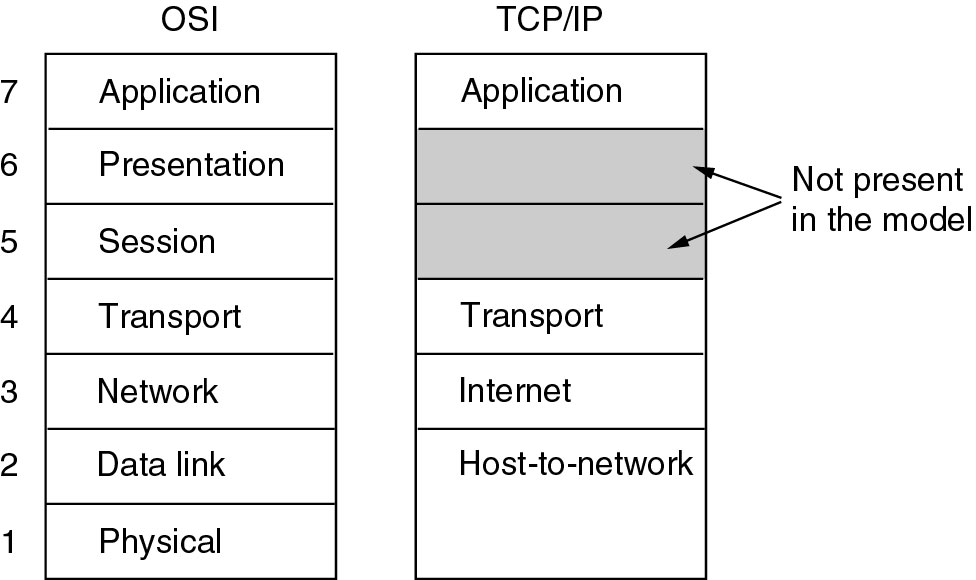 The TCP/IP Reference Model(2)
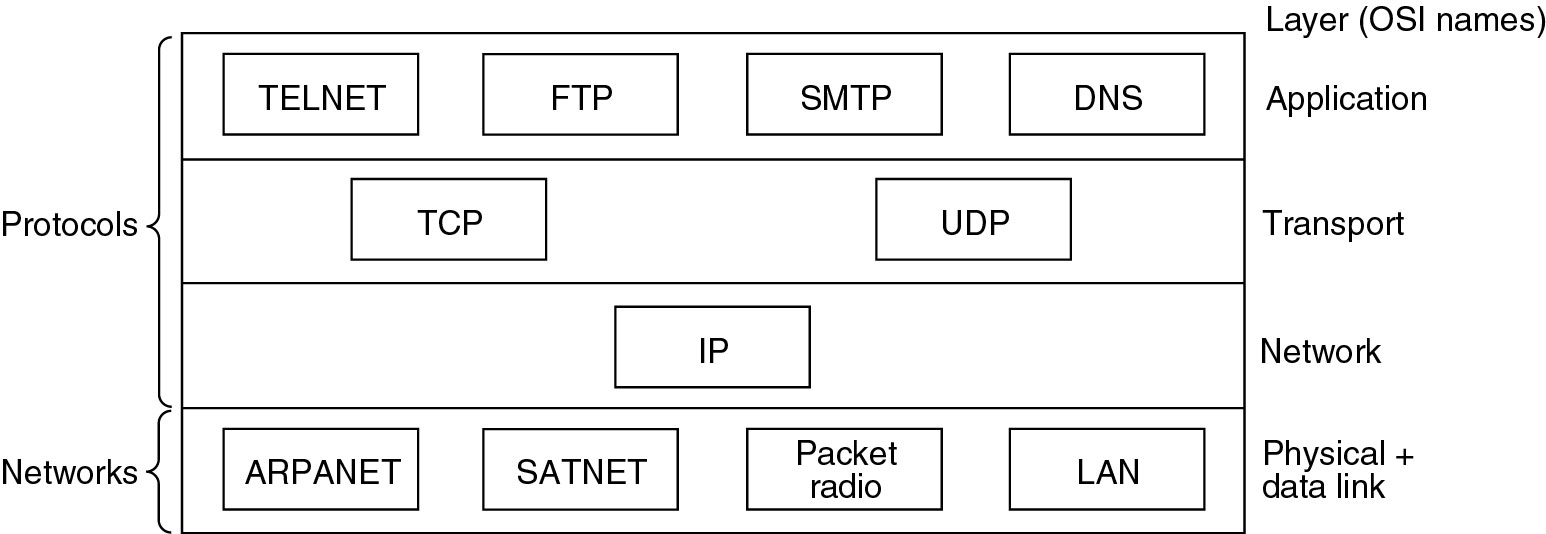 Protocols and networks in the TCP/IP model initially
Link Layer Services
Framing, link access: 
encapsulate datagram into frame, adding header, trailer channel access if shared medium “MAC” addresses used in frame headers to identify source, dest different from IP address
Reliable delivery between adjacent nodes
Also done in transport layer
seldom used on low bit-error link (fiber, some twisted pair)
wireless links: high error rates
Link Layer Services...
Flow control
pacing between adjacent sending and receiving nodes
Error detection 
errors caused by signal attenuation, noise
receiver detects presence of errors
signals sender for retransmission or drops frame 
Error correction 
receiver identifies and corrects bit error(s) without
    resorting to retransmission
Half-duplex and Full-duplex
with half duplex, nodes at both ends of link can transmit,
    but not at same time
application
transport
network
link
link
physical
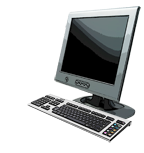 Where is the Link Layer Implemented?
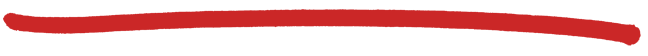 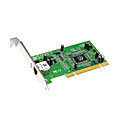 In each and every host
Link layer implemented in “adaptor” (aka network interface card NIC) or on a chip
Ethernet card, 802.11 card; Ethernet chipset
Implements link, physical layer
Attaches into host’s system buses
Combination of hardware, software, firmware
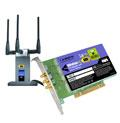 cpu
memory
host 
bus 
(e.g., PCI)
controller
physical
transmission
network adapter
card
Adaptors Communicating
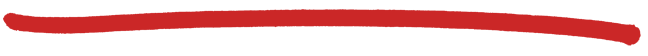 datagram
datagram
controller
controller
receiving host
sending host
datagram
frame
Receiving side
Looks for errors, rdt, flow control, etc
Extracts datagram, passes to upper layer at receiving side
Sending side
Encapsulates datagram in frame
Adds error checking bits, rdt, flow control, etc
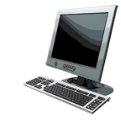 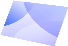 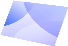 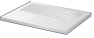 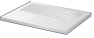 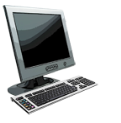 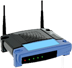 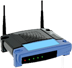 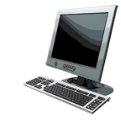 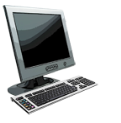 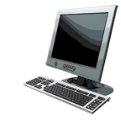 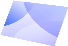 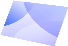 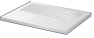 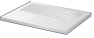 Multiple Access Links, Protocols
Two types of Links
Point-to-point
PPP for dial-up access
Point-to-point link between Ethernet switch, host
Broadcast (Shared Wire or Medium)
Old-fashioned Ethernet
802.11 wireless LAN
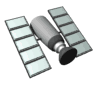 shared RF
 (e.g., 802.11 WiFi)
shared RF
(satellite)
shared wire (e.g., 
cabled Ethernet)
Multiple Access Protocols
Single shared broadcast channel 
Two or more simultaneous transmissions by nodes: interference 
Collision if node receives two or more signals at the same time

Multiple Access Protocol
Distributed algorithm that determines how nodes share channel, i.e., determine when node can transmit
Communication about channel sharing must use channel itself
no out-of-band channel for coordination
MAC Protocols: Taxonomy
Three broad classes:
Channel Partitioning
Divide channel into smaller “pieces” (time slots, frequency, code)
Allocate piece to node for exclusive use
Random Access
Channel not divided, allow collisions
Recover from collisions
Taking Turns
Nodes take turns, but nodes with more to send can take longer turns
Channel partitioning MAC protocols: TDMA
TDMA: Time Division Multiple Access 
Access to channel in "rounds" 
Each station gets fixed length slot (length = pkt trans time) in each round 
Unused slots go idle 
Example: 6-station LAN, 1,3,4 have pkt, slots 2,5,6 idle
6-slot
frame
6-slot
frame
3
3
4
4
1
1
Channel Partitioning MAC protocols: FDMA
FDMA: Frequency Division Multiple Access 
Channel spectrum divided into frequency bands
Each station assigned fixed frequency band
Unused transmission time in frequency bands go idle 
Example: 6-station LAN, 1,3,4 have pkt, frequency bands 2,5,6 idle
time
frequency bands
FDM cable
Random Access Protocols
When node has packet to send
Transmit at full channel data rate R
No a priori coordination among nodes
Two or more transmitting nodes ➜ Collision
Random access MAC protocol specifies
How to detect collisions
How to recover from collisions (e.g., via delayed retransmissions)
Examples of random access MAC protocols
Slotted ALOHA
ALOHA
CSMA, CSMA/CD, CSMA/CA
CSMA/CD
CSMA/CD: Carrier Sense Multiple Access/ Collision Detection
CSMA/CD
Collisions detected within short time
Colliding transmissions aborted
Collision Detection
Easy in wired LANs: measure signal strengths, compare transmitted, received signals
Difficult in wireless LANs: received signal strength overwhelmed by local transmission strength
Ethernet CSMA/CD Algorithm
1.NIC receives datagram from network layer, creates frame
2. If NIC senses channel idle, starts frame transmission. If NIC senses channel busy, waits until channel idle, then transmits
3. If NIC transmits entire frame without detecting another transmission, NIC is done with frame
4. If NIC detects another transmission while transmitting,  aborts and sends jam signal
5. After aborting, NIC enters binary (exponential) backoff: 
After mth collision, NIC chooses K at random from {0,1,2, …, 2m-1}. NIC waits K·512 bit times, returns to Step 2
Longer backoff interval with more collisions
MAC Addresses and ARP
32-bit IP address: 
Network-layer address for interface
Used for layer 3 (network layer) forwarding
MAC (or LAN or physical or Ethernet) address
Function: used ‘locally” to get frame from one interface to another physically-connected interface (same network, in IP-addressing sense)
48 bit MAC address (for most LANs) burned in NIC ROM, also sometimes software settable
e.g.: 1A-2F-BB-76-09-AD
hexadecimal (base 16) notation
(each “number” represents 4 bits)
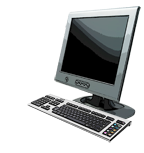 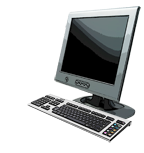 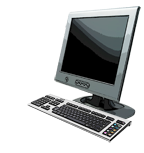 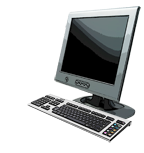 LAN Addresses and ARP
Each adapter on LAN has unique LAN address
1A-2F-BB-76-09-AD
LAN
(wired or
wireless)
adapter
71-65-F7-2B-08-53
58-23-D7-FA-20-B0
0C-C4-11-6F-E3-98
Question: how to determine
interface’s MAC address, knowing its IP address?
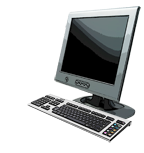 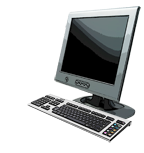 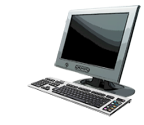 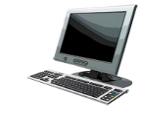 ARP: Address Resolution Protocol
ARP table: each IP node (host, router) on LAN has table
IP/MAC address mappings for some LAN nodes:
         < IP address; MAC address; TTL>
TTL (Time To Live): time after which address mapping will be forgotten (typically 20 min)
137.196.7.78
1A-2F-BB-76-09-AD
137.196.7.23
137.196.7.14
LAN
71-65-F7-2B-08-53
58-23-D7-FA-20-B0
0C-C4-11-6F-E3-98
137.196.7.88
ARP Protocol: Same LAN
A wants to send datagram to B
B’s MAC address not in A’s ARP table.
A broadcasts ARP query packet, containing B's IP address 
Dest MAC address = FF-FF-FF-FF-FF-FF
All nodes on LAN receive ARP query 
B receives ARP packet, replies to A with its (B's) MAC address
Frame sent to A’s MAC address (unicast)
A caches (saves) IP-to-MAC address pair in its ARP table until information becomes old (times out) 
Soft state: information that times out (goes away) unless refreshed
ARP is “plug-and-play”:
Nodes create their ARP tables without intervention from net administrator
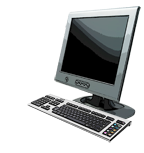 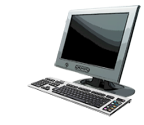 B
A
R
111.111.111.111
222.222.222.222
74-29-9C-E8-FF-55
49-BD-D2-C7-56-2A
222.222.222.220
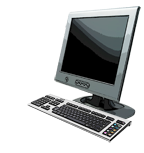 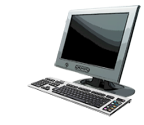 1A-23-F9-CD-06-9B
111.111.111.110
222.222.222.221
111.111.111.112
E6-E9-00-17-BB-4B
88-B2-2F-54-1A-0F
CC-49-DE-D0-AB-7D
Addressing: Routing to Another LAN
Send datagram from A to B via R
 Focus on addressing – at IP (datagram) and MAC layer (frame)
 Assume A knows B’s IP address
 Assume A knows IP address of first hop router, R 
 Assume A knows R’s MAC address
MAC src: 74-29-9C-E8-FF-55
   MAC dest: E6-E9-00-17-BB-4B
IP src: 111.111.111.111
   IP dest: 222.222.222.222
IP
Eth
Phy
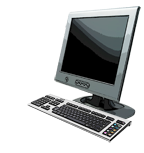 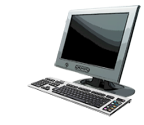 B
A
R
111.111.111.111
222.222.222.222
74-29-9C-E8-FF-55
49-BD-D2-C7-56-2A
222.222.222.220
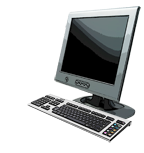 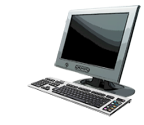 1A-23-F9-CD-06-9B
111.111.111.110
222.222.222.221
111.111.111.112
E6-E9-00-17-BB-4B
88-B2-2F-54-1A-0F
CC-49-DE-D0-AB-7D
Addressing: Routing to Another LAN
A creates IP datagram with IP source A, destination B
A creates link-layer frame with R's MAC address as dest, frame contains A-to-B IP datagram
Addressing: Routing to Another LAN
MAC src: 74-29-9C-E8-FF-55
   MAC dest: E6-E9-00-17-BB-4B
IP src: 111.111.111.111
   IP dest: 222.222.222.222
IP src: 111.111.111.111
   IP dest: 222.222.222.222
IP
Eth
Phy
IP
Eth
Phy
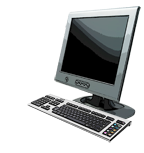 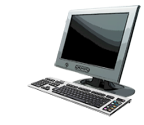 B
A
R
111.111.111.111
222.222.222.222
74-29-9C-E8-FF-55
49-BD-D2-C7-56-2A
222.222.222.220
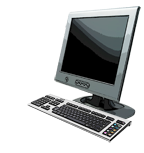 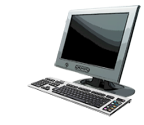 1A-23-F9-CD-06-9B
111.111.111.110
222.222.222.221
111.111.111.112
E6-E9-00-17-BB-4B
88-B2-2F-54-1A-0F
CC-49-DE-D0-AB-7D
Frame sent from A to R
Frame received at R, datagram removed, passed up to IP
MAC src: 1A-23-F9-CD-06-9B
  MAC dest: 49-BD-D2-C7-56-2A
IP
Eth
Phy
IP src: 111.111.111.111
   IP dest: 222.222.222.222
IP
Eth
Phy
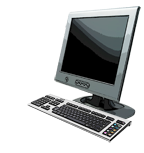 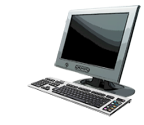 B
A
R
111.111.111.111
222.222.222.222
74-29-9C-E8-FF-55
49-BD-D2-C7-56-2A
222.222.222.220
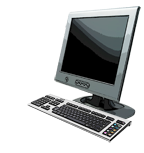 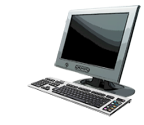 1A-23-F9-CD-06-9B
111.111.111.110
222.222.222.221
111.111.111.112
E6-E9-00-17-BB-4B
88-B2-2F-54-1A-0F
CC-49-DE-D0-AB-7D
Addressing: Routing to Another LAN
R forwards datagram with IP source A, destination B
R creates link-layer frame with B's MAC address as dest, frame contains A-to-B IP datagram
Addressing: Routing to Another LAN
MAC src: 1A-23-F9-CD-06-9B
  MAC dest: 49-BD-D2-C7-56-2A
IP
Eth
Phy
IP src: 111.111.111.111
   IP dest: 222.222.222.222
IP
Eth
Phy
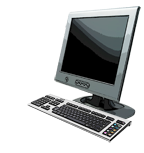 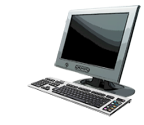 B
A
R
111.111.111.111
222.222.222.222
74-29-9C-E8-FF-55
49-BD-D2-C7-56-2A
222.222.222.220
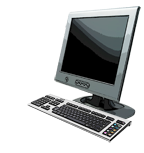 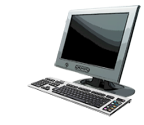 1A-23-F9-CD-06-9B
111.111.111.110
222.222.222.221
111.111.111.112
E6-E9-00-17-BB-4B
88-B2-2F-54-1A-0F
CC-49-DE-D0-AB-7D
R forwards datagram with IP source A, destination B
R creates link-layer frame with B's MAC address as dest, frame contains A-to-B IP datagram
MAC src: 1A-23-F9-CD-06-9B
  MAC dest: 49-BD-D2-C7-56-2A
IP src: 111.111.111.111
   IP dest: 222.222.222.222
IP
Eth
Phy
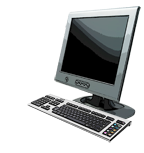 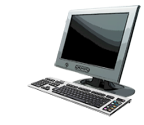 222.222.222.222
49-BD-D2-C7-56-2A
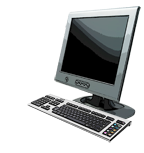 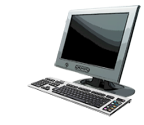 111.111.111.110
E6-E9-00-17-BB-4B
Addressing: Routing to Another LAN
R forwards datagram with IP source A, destination B
R creates link-layer frame with B's MAC address as dest, frame contains A-to-B IP datagram
B
A
R
111.111.111.111
74-29-9C-E8-FF-55
222.222.222.220
1A-23-F9-CD-06-9B
222.222.222.221
111.111.111.112
88-B2-2F-54-1A-0F
CC-49-DE-D0-AB-7D
application
transport
network
link
physical
fiber physical layer
copper (twister
pair) physical layer
802.3 Ethernet Standards: Link & Physical Layers
Many different Ethernet standards
Common MAC protocol and frame format
Different speeds: 2 Mbps, 10 Mbps, 100 Mbps, 1Gbps, 10G bps
Different physical layer media: copper, fiber, cable
MAC protocol
and frame format
100BASE-T2
100BASE-FX
100BASE-TX
100BASE-BX
100BASE-SX
100BASE-T4
Ethernet Switch
Link-layer device: takes an active role
Examine incoming frame’s MAC address, selectively forward  frame to one-or-more outgoing links when frame is to be forwarded on segment, uses CSMA/CD to access segment
Transparent
hosts are unaware of presence of switches
Plug-and-play, self-learning
switches do not need to be configured
A
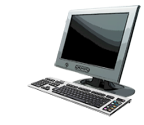 B
C’
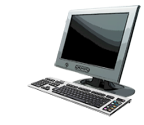 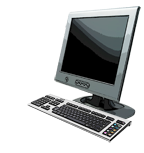 1
2
6
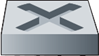 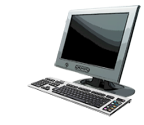 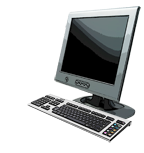 4
5
3
B’
C
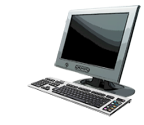 A’
switch with six interfaces
(1,2,3,4,5,6)
Switch: Multiple Simultaneous Transmissions
Hosts have dedicated, direct connection to switch
Switches buffer packets
Ethernet protocol used on each incoming link, but no collisions; full duplex
Each link is its own collision domain
Switching: A-to-A’ and B-to-B’ can transmit simultaneously, without collisions
A
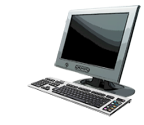 B
C’
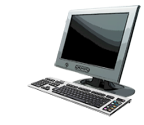 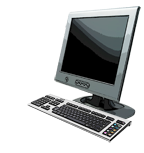 1
2
6
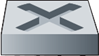 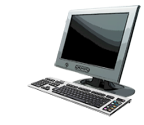 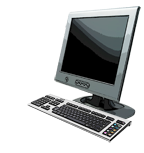 4
5
3
B’
C
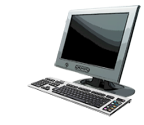 A’
switch with six interfaces
(1,2,3,4,5,6)
Switch Forwarding Table
Q: how does switch know A’ reachable via interface 4, B’ reachable via interface 5?
A:  each switch has a switch table, each entry:
(MAC address of host, interface to reach host, time stamp)
looks like a routing table
Q: How are entries created, maintained  
     in switch table? 
Something like a routing protocol?
Source: A
Dest: A’
A
A A’
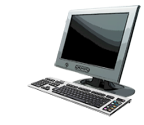 B
C’
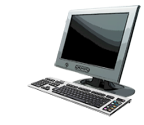 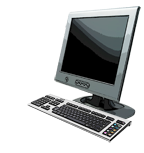 1
2
6
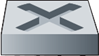 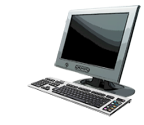 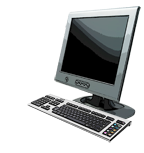 4
5
3
B’
C
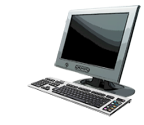 A’
MAC addr   interface    TTL
60
1
A
Switch: Self-Learning
Switch learns which hosts can be reached through which interfaces
When frame received, switch “learns”  location of sender: incoming LAN segment
Records sender/location pair in switch table
Switch table 
(initially empty)
Switch: Frame Filtering/Forwarding
when  frame received at switch:
1. record incoming link, MAC address of sending host
2. index switch table using MAC destination address
3. if entry found for destination  then {
     if destination on segment from which frame arrived       then drop frame
           else forward frame on interface indicated by entry
       }   
      else flood  /* forward on all interfaces except arriving
                          interface */
Source: A
Dest: A’
A
A A’
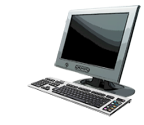 B
C’
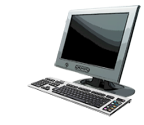 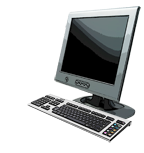 1
2
6
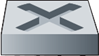 A A’
A A’
A A’
A A’
A A’
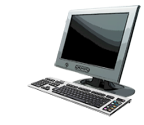 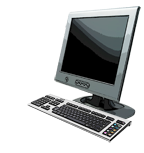 4
5
3
B’
C
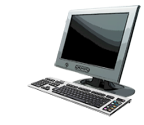 A’ A
A’
MAC addr   interface    TTL
60
1
A
60
4
A’
Self-learning, Forwarding: Example
Frame destination, A’, locaton unknown:
flood
Destination A location known:
selectively send 
on just one link
Switch Table 
(initially empty)
Interconnecting Switches
S4
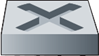 S1
S3
S2
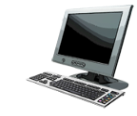 A
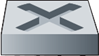 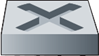 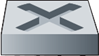 F
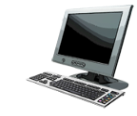 I
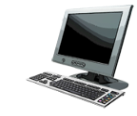 D
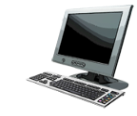 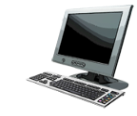 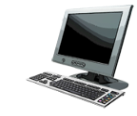 C
B
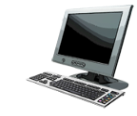 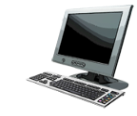 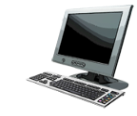 H
G
E
Switches can be connected together
Q: sending from A to G - how does S1 know to forward frame destined to F via S4 and S3?
A: self learning (works exactly the same as in single-switch case)
S4
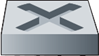 S1
S3
S2
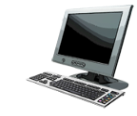 A
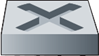 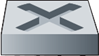 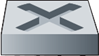 F
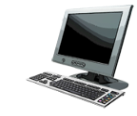 I
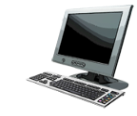 D
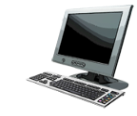 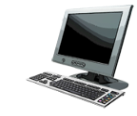 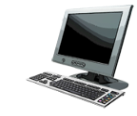 C
B
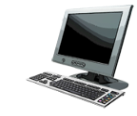 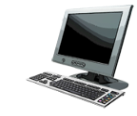 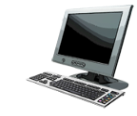 H
G
E
Self-learning Multi-switch Example
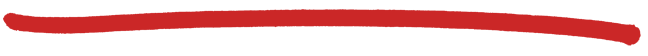 Suppose C sends frame to I, I responds to C
Q: show switch tables and packet forwarding in S1, S2, S3, S4
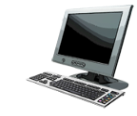 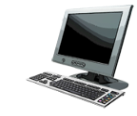 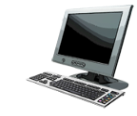 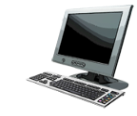 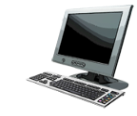 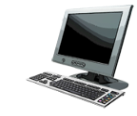 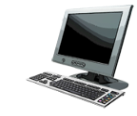 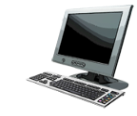 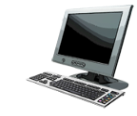 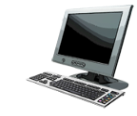 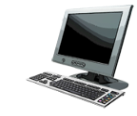 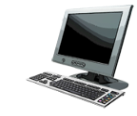 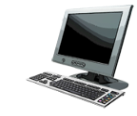 Institutional Network
Mail Server
To external
network
Web Server
Router
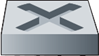 IP Subnet
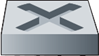 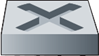 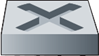 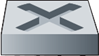 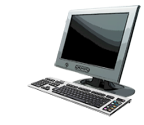 datagram
frame
link
physical
frame
network
link
physical
datagram
frame
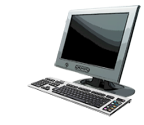 Switches vs. Routers
application
transport
network
link
physical
Routers: network-layer devices (examine network-layer headers)
Switches: link-layer devices (examine link-layer headers)

Both have forwarding tables:
Routers: compute tables using routing algorithms, IP addresses
Switches: learn forwarding table using flooding, learning, MAC addresses
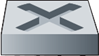 switch
application
transport
network
link
physical
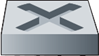 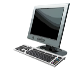 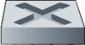 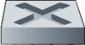 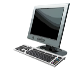 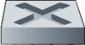 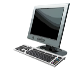 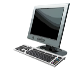 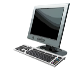 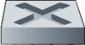 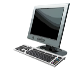 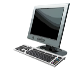 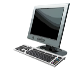 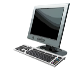 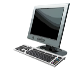 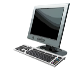 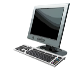 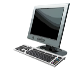 VLANs: Motivation
Consider:
CS user moves office to EE, but wants connect to CS switch?
Single broadcast domain:
All layer-2 broadcast traffic (ARP, DHCP, unknown location of destination MAC address) must cross entire LAN 
Security/privacy, efficiency issues
Computer 
Science
Computer
Engineering
Electrical
Engineering
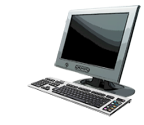 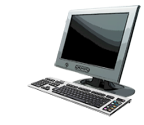 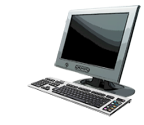 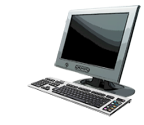 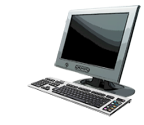 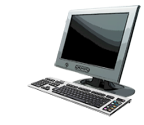 … Operates as Multiple virtual switches
7
1
15
9
2
8
10
16
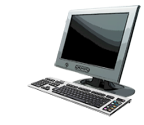 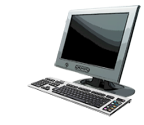 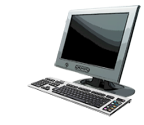 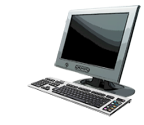 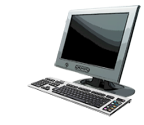 …
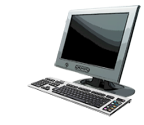 …
Computer Science
(VLAN ports 9-16)
Electrical Engineering
(VLAN ports 1-8)
VLANs
Port-based VLAN: switch ports grouped (by switch management software) so that single physical switch ……
Virtual Local 
Area Network
15
7
9
1
2
8
10
16
Switch(es) supporting VLAN capabilities can be configured to define multiple virtual LANS over single physical LAN infrastructure
…
…
Computer Science
(VLAN ports 9-15)
Electrical Engineering
(VLAN ports 1-8)
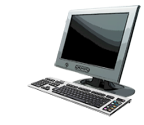 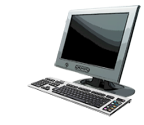 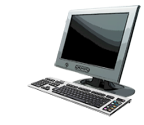 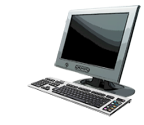 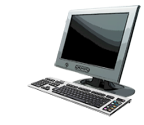 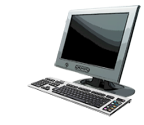 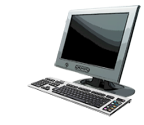 Forwarding between VLANS: done via routing (just as with separate switches)
Port-based VLAN
Router
Traffic Isolation: frames to/from ports 1-8 can only reach ports 1-8
Can also define VLAN based on MAC addresses of endpoints, rather than switch port
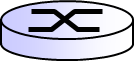 15
7
9
1
2
8
10
16
Dynamic Membership: ports can be dynamically assigned among VLANs
…
…
Computer Science
(VLAN ports 9-15)
Electrical Engineering
(VLAN ports 1-8)
1
16
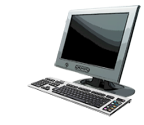 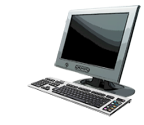 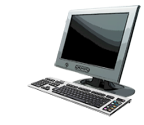 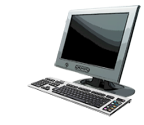 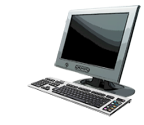 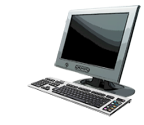 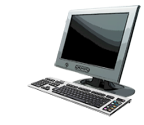 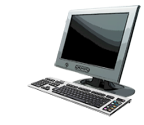 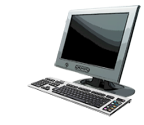 VLANS Spanning Multiple Switches
15
7
9
7
1
3
5
2
8
10
4
6
2
8
…
…
Computer Science
(VLAN ports 9-15)
Ports 2,3,5 belong to EE VLAN
Ports 4,6,7,8 belong to CS VLAN
Electrical Engineering
(VLAN ports 1-8)
Trunk Port: carries frames between VLANS defined over multiple physical switches
Frames forwarded within VLAN between switches can’t be vanilla 802.1 frames (must carry VLAN ID info)
802.1q protocol adds/removed additional header fields for frames forwarded between trunk ports
802.1Q VLAN Frame Format
type
source
address
dest.
address
preamble
data (payload)
802.1 Frame
CRC
type
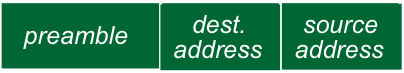 802.1Q Frame
data (payload)
CRC
2-byte Tag Protocol Identifier
                        (value: 81-00)
Recomputed 
CRC
Tag Control Information (12 bit VLAN ID field, 
                          3 bit priority field like IP TOS)
Multiprotocol Label Switching (MPLS)
Initial Goal: high-speed IP forwarding using fixed length label (instead of IP address) 
Fast lookup using fixed length identifier (rather than shortest prefix matching)
Borrowing ideas from Virtual Circuit (VC) approach
But IP datagram still keeps IP address
PPP or Ethernet 
header
IP header
remainder of link-layer frame
MPLS header
label
Exp
TTL
S
5
1
3
20
MPLS Capable Routers
A.K.A. label-switched router
Forward packets to outgoing interface based only on label value (don’t inspect IP address)
MPLS forwarding table distinct from IP forwarding tables
Flexibility:  MPLS forwarding decisions can differ from those of IP
Use destination and source addresses to route flows to same destination differently (traffic engineering)
Re-route flows quickly if link fails: pre-computed backup paths (useful for VoIP)
MPLS versus IP Paths
R6
D
R4
R3
R5
A
R2
IP routing: path to destination determined by destination address alone
IP router
MPLS versus IP Paths
entry router (R4)  can use different MPLS routes to A based, e.g., on source address
R6
D
R4
R3
R5
A
R2
IP routing: path to destination determined by destination address alone
IP-only
router
MPLS routing: path to destination can be based on source and dest. address
Fast reroute: precompute backup routes in case of link failure
MPLS and 
IP router
RSVP-TE
Modified 
link state 
flooding
MPLS Signaling
modify OSPF, IS-IS link-state flooding protocols to carry info used by MPLS routing, 
e.g., link bandwidth, amount of “reserved” link bandwidth
entry MPLS router uses RSVP-TE signaling protocol to set up MPLS forwarding at downstream routers
R6
D
R4
R5
A
in         out                 out
label     label   dest    interface
10      6      A       1
12      9      D       0
in         out                 out
label     label   dest    interface
in         out                 out
label     label   dest    interface
6        -      A       0
8        6      A       0
MPLS Forwarding Tables
in         out                 out
label     label   dest    interface
10      A       0
12      D       0
8      A       1
R6
0
0
D
1
1
R3
R4
R5
0
0
A
R2
R1
Data Center Networks
10’s to 100’s of thousands of hosts, often closely coupled, in close proximity:
e-business (e.g. Amazon)
Content-servers (e.g., YouTube, Akamai, Apple, Microsoft)
Search engines, data mining (e.g., Google)
Challenges:
Multiple applications, each serving massive numbers of clients 
Managing/balancing load, avoiding processing, networking, data bottlenecks
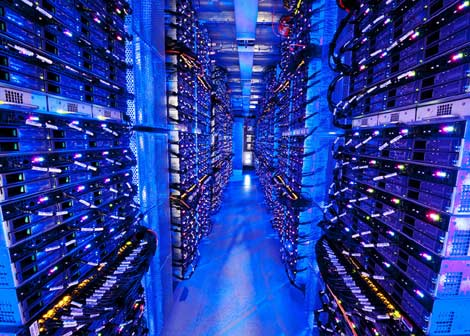 Inside a 40-ft Microsoft container, 
Chicago data center
Data Center Networks
Load balancer: application-layer routing
receives external client requests
directs workload within data center
returns results to external client (hiding data center internals from client)
Internet
Border router
Load 
balancer
Load 
balancer
Access router
Tier-1 switches
B
A
C
Tier-2 switches
TOR switches
Server racks
7
6
5
4
8
3
2
1
Tier-1 switches
Tier-2 switches
TOR switches
Server racks
7
6
5
4
8
3
2
1
Data Center Networks
Rich interconnection among switches, racks:
Increased throughput between racks (multiple routing paths possible)
Increased reliability via redundancy